SEPTIEMBRE 2023
DIRECCIÓN ADMINISTRATIVA
FORTALECIMIENTO DEL CONOCIMIENTO EN PROCEDIMIENTO SANCIONATORIO CONTRACTUALY DECLARATORIA DE SINIESTRO
Dictado por: Dr. Leonardo Enrique Berrocal 
Dirigido a : Regional Noroccidente
Contenido 

NORMATIVIDAD APLICABLE
DEBIDO PROCESO
PASOS PROCESO SANCIONATORIO
MANUAL DE CONTRATACIÓN
DEBERES FRENTE AL INCUMPLIMIENTO
FORMATO 67 INFORME DE INCUMPLIMIENTO
MULTAS
CLAUSULA PENAL
DECLARATORIA DE SINIESTROS 
CADUCIDAD 
INHABILIDADES
NORMATIVIDAD APLICABLE
Ley 80 de 1993:
Artículo 31: De la Publicación de los Actos y Sentencias Sancionatorias.
Artículo 59: Del Contenido de los Actos Sancionatorios.

Ley 1474 de 2011: 
- Artículo 86: Imposición de multas, sanciones y declaratorias de incumplimiento.
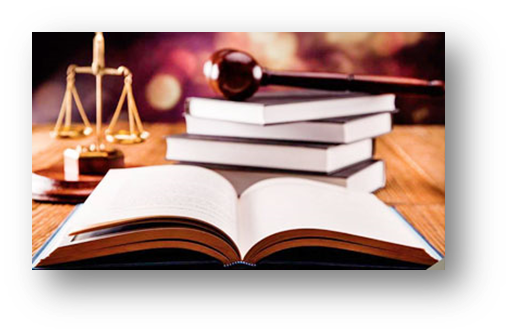 NORMATIVIDAD APLICABLE
Ley 1474 de 2011: 
Artículo 86: Imposición de multas, sanciones y declaratorias de incumplimiento.

Las entidades sometidas al Estatuto General de Contratación de la Administración Pública podrán declarar el incumplimiento, cuantificando los perjuicios del mismo, imponer las multas y sanciones pactadas en el contrato, y hacer efectiva la cláusula penal.
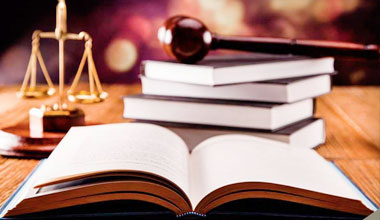 DEBIDO PROCESO
Imputación : Precisa de incumplimiento (cláusula contractual, tiempo y forma previstos en el contrato). 

Congruencia: La sanción sólo puede referirse a la imputación 

Oponibilidad: Los citados (C. Seguros / U. Temporal)
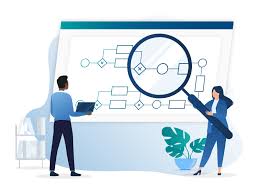 PROCEDIMIENTO – ART. 86 EA
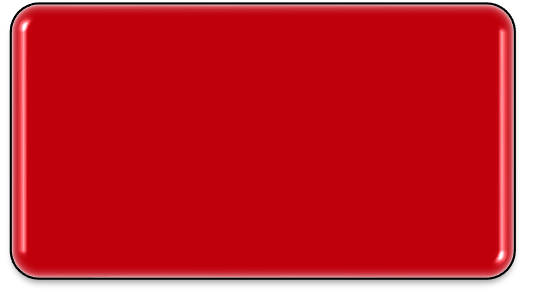 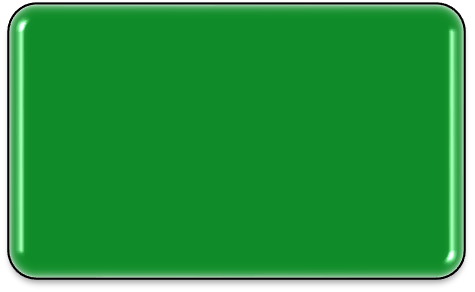 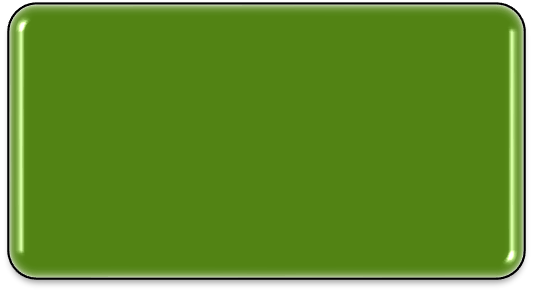 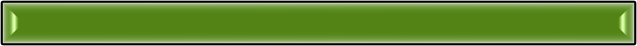 CITAR A AUDIENCIA
AL CONTRATISTA Y AL
GARANTE
NOTIFICAR  RESOLUCIÓN QUE  RESUELVE RECURSO
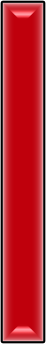 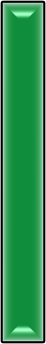 DEFINIR RECURSO  DE REPOSICIÓN
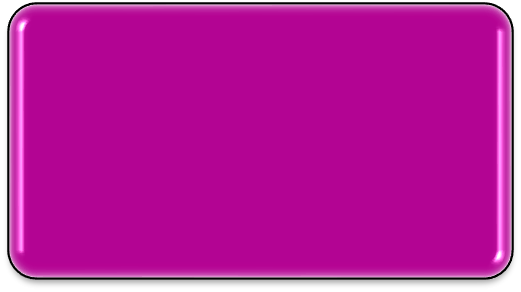 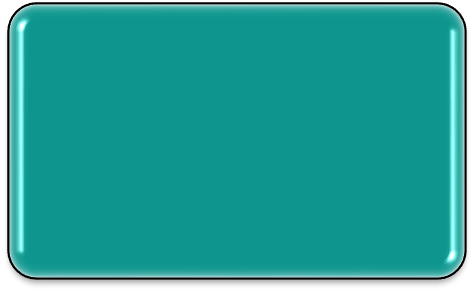 DESARROLLO  AUDIENCIA –  EXPOSICÍÓN DE  HECHOS
NOTIFICAR EN  AUDIENCIA LA  RESOLUCIÓN
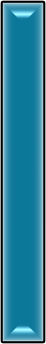 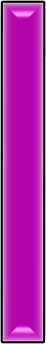 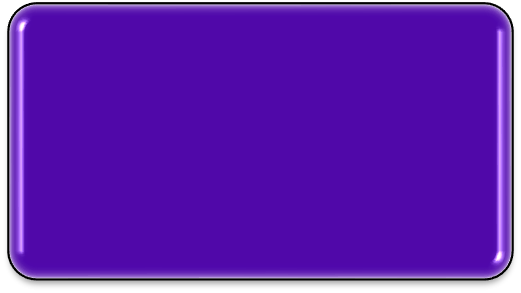 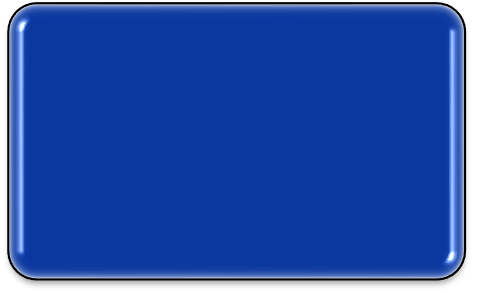 CONCEDER USO DE  LA PALABRA EN  AUDIENCIA AL  CONTRATISTA Y AL  GARANTE
EXPEDIR  RESOLUCIÓN  MOTIVIDA PARA  DECIDIR DE FORMA  MOTIVADA
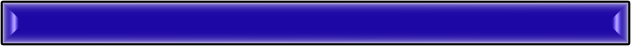 PASOS PROCESO SANCIONATORIO
Informe de incumplimiento.
Citación.
Inicio audiencia proceso sancionatorio.
3.1. Descargos contratista y aseguradora.
3.2. Solicitud y práctica de pruebas.
3.3. Notificación de resolución sancionando o no.
3.4. Recurso de reposición.
3.5. Notificación que resuelve recurso de reposición.
3.6. Ejecutoria del acto administrativo.
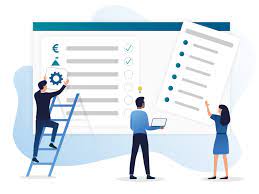 ETAPAS PROCESO
1. CITACIÓN: En la citación, hará mención expresa y detallada de los hechos que la soportan, acompañando el informe de interventoría o de supervisión en el que se sustente la actuación.

2. En desarrollo de la audiencia, el jefe de la entidad o su delegado, presentará las circunstancias de hecho que motivan la actuación, enunciará las posibles normas o cláusulas posiblemente violadas y las consecuencias que podrían derivarse para el contratista en desarrollo de la actuación.
ETAPAS PROCESO
3. mediante resolución motivada en la que se consigne lo ocurrido en desarrollo de la audiencia y la cual se entenderá notificada en dicho acto público, la entidad procederá a decidir sobre la imposición o no de la multa, sanción o declaratoria de incumplimiento.

4. En cualquier momento del desarrollo de la audiencia, el jefe de la entidad o su delegado, podrá suspender la audiencia cuando de oficio o a petición de parte, ello resulte en su criterio necesario para allegar o practicar pruebas que estime conducentes y pertinentes, o cuando por cualquier otra razón debidamente sustentada, ello resulte necesario para el correcto desarrollo de la actuación administrativa. 
5. La entidad podrá dar por terminado el procedimiento en cualquier momento, si por algún medio tiene conocimiento de la cesación de situación de incumplimiento.
MANUAL DE CONTRATACIÓN
¿CUÁL ES LA GESTIÓN DE CUMPLIMIENTO DEL CONTRATO, QUE DEBEN LLEVAR A CABO TODOS LOS PARTÍCIPES DEL PROCESO DE COMPRA Y CONTRATACIÓN PÚBLICA?
DEBERES FRENTE AL INCUMPLIMIENTO
PLANES CONJUNTOS DE CONTINGENCIA Cuando el porcentaje de incumplimiento  del contratista sea igual o menor al 3% del valor total del contrato, el supervisor o  interventor deberá adoptar, junto con el contratista, un plan de contingencia,  dentro de los quince (15) días hábiles siguientes a la fecha en la que se alcance el  porcentaje anotado. El plan de contingencia no puede implicar la modificación el  contrato y buscará que el contratista se ponga al día en el cumplimiento de sus  obligaciones, en unos plazos determinados. De la aprobación de dicho plan se  dejará constancia escrita y se remitirá informe al ordenador del gasto y al  asegurador. Una vez efectuado el seguimiento correspondiente al plan de  contingencia, sin que se superen las dificultades presentadas, el supervisor o  interventor deberá solicitar, dentro de los ocho (8) días hábiles siguientes, el  trámite de una actuación administrativa de declaratoria de incumplimiento total o  parcial, preliminar o definitivo, del contrato, presentando el informe  correspondiente, en los términos previstos en el presente manual.
DEBERES FRENTE AL INCUMPLIMIENTO
Elaborar y presentar dentro de los ocho (8) días hábiles siguientes, a los  hechos constitutivos de incumplimiento, los informes correspondientes,  junto con todos los soportes, para que la entidad promueva las  actuaciones administrativas o judiciales a que haya lugar. Ajustar dichos  informes en el plazo máximo de cinco (5) días calendario, cuando así lo  exija la Dirección Administrativa o el Director Regional.

Acompañar el trámite de las actuaciones administrativas sancionatorias  contractuales que se adelanten, rendir los informes, testimonios y practicar  las pruebas que se requieran, conducentes a demostrar el estado de  cumplimiento del contrato y los posibles perjuicios causados a la entidad  con el incumplimiento del contratista vigilado.

Promover la declaración de los siniestros que se presenten en la ejecución  del contrato o postcontractuales, lo que incluye presentar los informes,  valoraciones y demás pruebas que sustenten la actuación de la entidad.
FORMATO 67 INFORME DE INCUMPLIMIENTO
Formato mediante el cual se presenta el incumplimiento del contratista, contiene:
Información general del contrato.
Sanciones impuestas con anterioridad.
Garantías solicitadas en el contrato – Pólizas.
Presuntos incumplimientos.
Perjuicios.
Obligaciones presuntamente incumplidas y normas violadas.
Consecuencias para el contratista.
Evidencias aportadas – pruebas.
MULTAS
Consejo de Estado, Sección Tercera, Subsección C,
sentencia del 10 de septiembre de 2014, Exp. 28875, C.P.  Jaime Orlando Santofimio Gamboa.
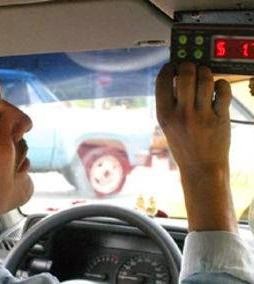 “se	define	como	aquella
sanción	pecuniaria	de	la
cual	puede	hacer	uso	la
administración	(…)	con
el	objeto	de	constreñir	o  apremiar al contratista al
cumplimiento	de	sus
que
el  de
obligaciones,	una
vez	se	verifique
acaecimiento
incumplimientos
parciales en vigencia del  plazo contractual”.
MULTAS
Consejo de Estado. Sección Tercera. Sentencia del 13 de
noviembre de 2008, expediente 17009, Consejero Ponente  Dr. Enrique Gil Botero.
“También es relevante acotar
que	la	multa
concebida
acaecimiento
se	encuentra
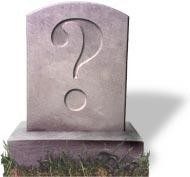 para	el
de
circunstancias	constitutivas
de	incumplimientos	parciales
y	atribuibles	al	contratista,
toda	vez	que	las	situaciones
que	acarreen	una	infracción
grave	a	los	mandatos	del
negocio	jurídico	que	ponga
en	riesgo	la	ejecución	del
objeto	contractual	y	conlleve
a	su	parálisis	darán	lugar	al
ejercicio de una sanción más  severa.”
Consejo de Estado, Sección Tercera, Subsección C,  sentencia del 10 de septiembre de 2014, exp. 28875,
C.P. Jaime Orlando Santofimio Gamboa, postura
reiterada por el Consejo de Estado, Sección Tercera,  Subsección B, sentencia del 2 de noviembre de 2016,  exp. 36396, C.P. Ramiro Pazos Guerrero.
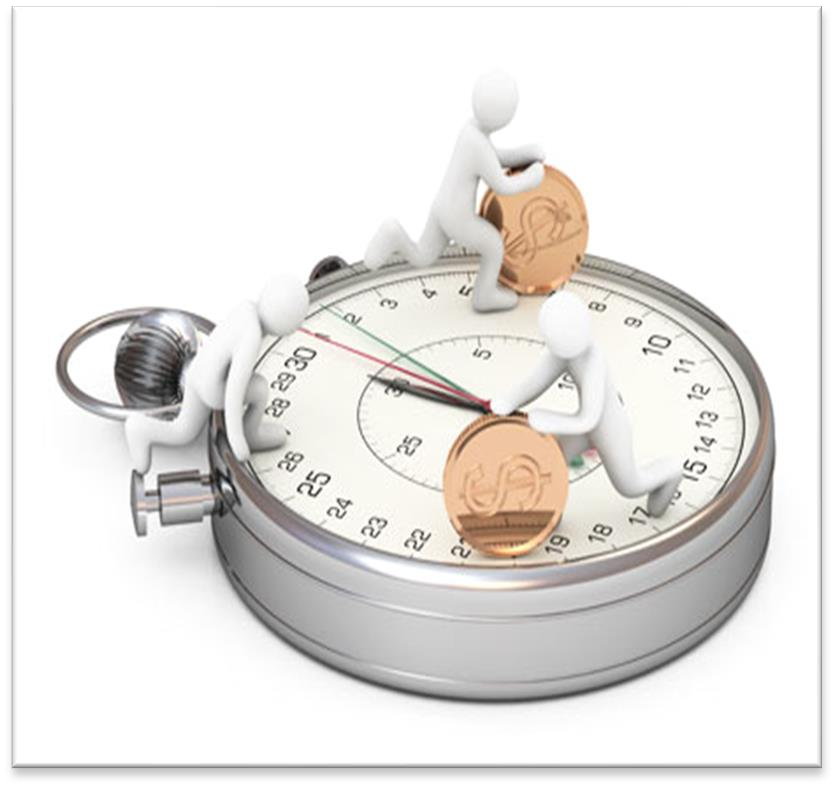 MULTAS
“para	declarar	el  incumplimiento parcial del  contrato e imponer multas  como una medida coercitiva  para constreñir al contratista  al cumplimiento de sus  obligaciones, siempre y  cuando no hubiera vencido el  plazo de ejecución del objeto  contractual”.
PROHIBIDO PAGO EN ESPECIE.
CONSEJO DE ESTADO. SALA DE CONSULTA Y SERVICIO CIVIL. Consejero ponente: WILLIAM ZAMBRANO CETINA. Bogotá D.C., veintinueve (29) de
noviembre de dos mil diez (2010). Radicación numero: 11001-03-06-000-2010-00109-00(2040)
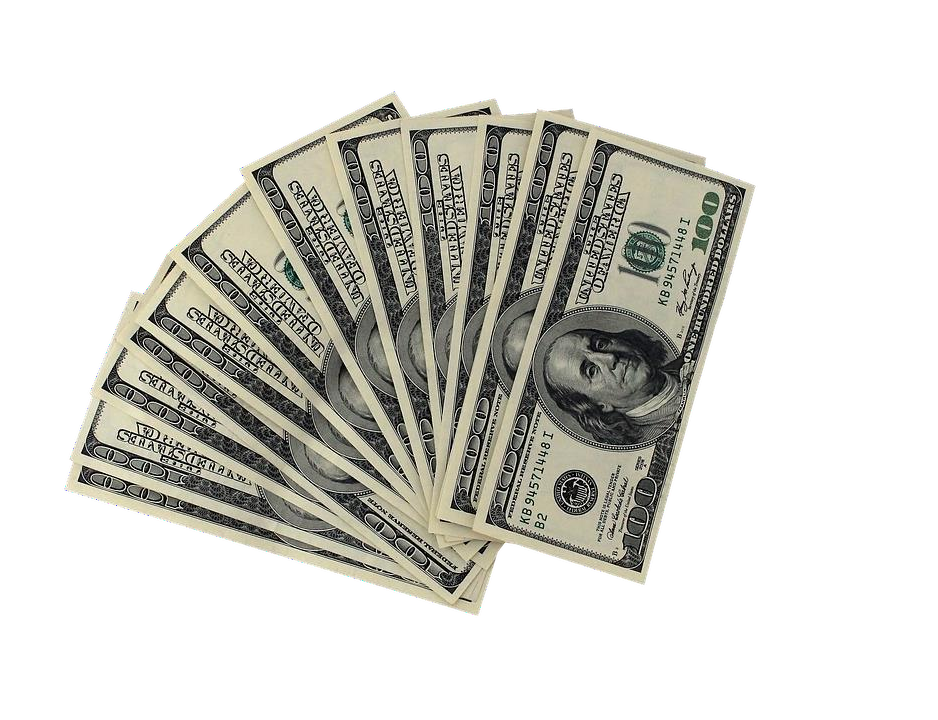 CLÁUSULA PENAL
Artículo 1592 - Código Civil
“La cláusula penal es aquella en que  una persona, para asegurar el  cumplimiento de una obligación, se  sujeta a una pena que consiste en  dar o hacer algo en caso de no  ejecutar o retardar la obligación  principal”.
CLÁUSULA PENAL
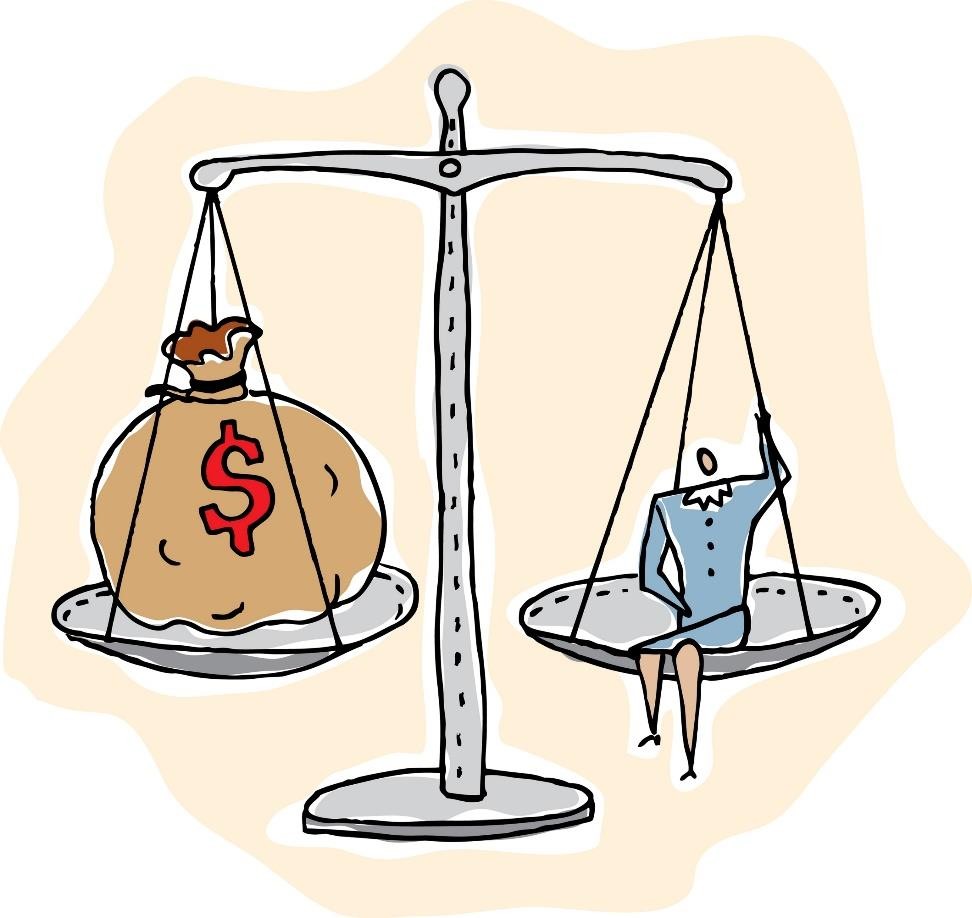 Corte Suprema de Justicia, Sala Plena. Sentencia del 27  de septiembre de 1974, Magistrado Ponente Luis  Sarmiento Buitrago.
“simplemente el avalúo  anticipado hecho por las  partes contratantes de  perjuicios que pueden  resultar por la inejecución  de una obligación, su  ejecución defectuosa o el  retardo en el cumplimiento  de la misma…”.
DECLARATORIA DE SINIESTROS
Es la ocurrencia de uno de los riesgos asegurados en la garantía única de cumplimiento que ampara un contrato celebrado por la AEROCIVIL.

LA AEROCIVIL como entidad asegurada, de acuerdo con lo establecido en el artículo 1077, en concordancia con el artículo 1080 del Código de Comercio, deberá demostrar la ocurrencia del siniestro y acreditar la cuantía de la pérdida.
PROCEDIMIENTO.
CADUCIDAD
Sanción que impone la Entidad al contratista por hechos constitutivos de incumplimiento de las obligaciones a su cargo, a través de acto administrativo debidamente motivado en el que se da por terminado el Contrato y se ordena la liquidación del mismo en el estado en que se encuentre.
El incumplimiento de las obligaciones a cargo del contratista debe afectar de manera grave y directa la ejecución del contrato y evidencie que puede conducir a su paralización
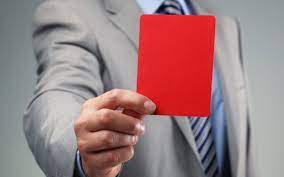 INHABILIDADES
ARTÍCULO 90. INHABILIDAD POR INCUMPLIMIENTO REITERADO. Quedará inhabilitado el contratista que incurra en alguna de las siguientes conductas:
a. Haber sido objeto de imposición de cinco (5) o más multas durante la ejecución de uno o varios contratos, con una o varias entidades estatales, durante los últimos tres (3) años.
b. Haber sido objeto de declaratorias de incumplimiento contractual en por lo menos dos (2) contratos, con una o varias entidades estatales, durante los últimos tres (3) años.
c. Haber sido objeto de imposición de dos (2) multas y un (1) incumplimiento durante una misma vigencia fiscal, con una o varias entidades estatales.
La inhabilidad se extenderá por un término de tres (3) años, contados a partir de la publicación del acto administrativo que impone la inscripción de la última multa o incumplimiento en el Registro Único de Proponentes, de acuerdo con la información remitida por las entidades públicas. La inhabilidad pertinente se hará explícita en el Registro Único de Proponentes cuando a ello haya lugar.
¡Muchas Gracias!